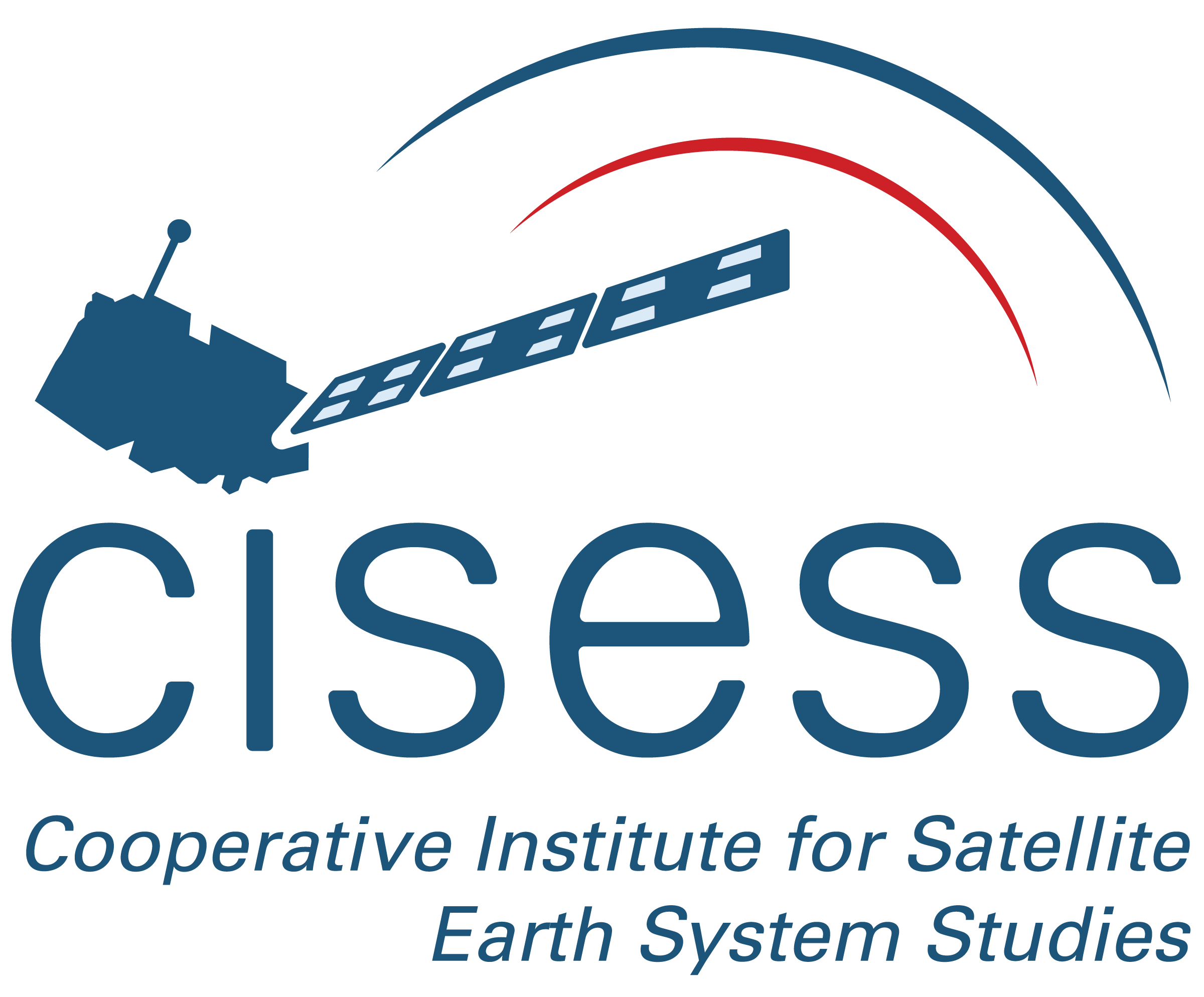 2022 GLM Science meeting
Update on the Development and Performance of the Mid-Atlantic Lightning Mapping Array (MALMA)
Guangyang Fang, Daile Zhang
University of Maryland/CISESS
September 13, 2022
Outline
Update of MALMA
Performance of MALMA
Thunderstorm causing massive outages in College Park on 07/12/2022;
Thunderstorm causing fatalities near the White House on 08/04/2022
Future works
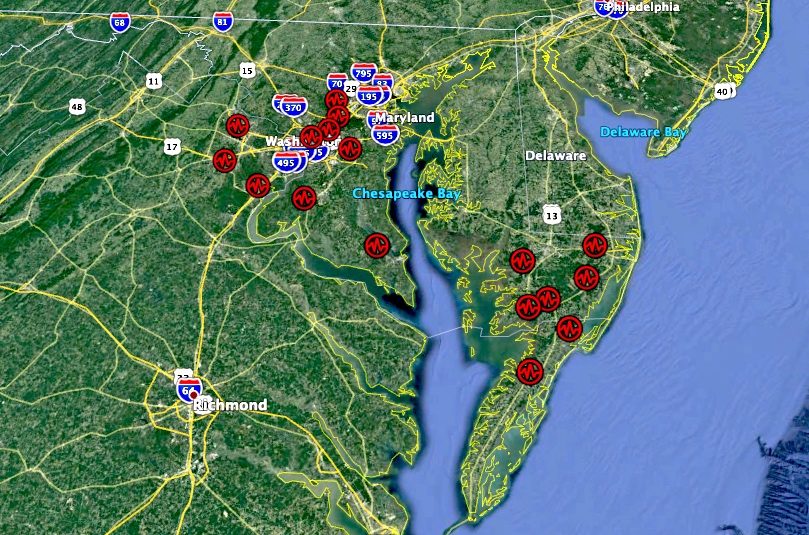 Update of MALMA
Due to intensive maintenance in 2021, DCLMA sites are functioning well;
In March, 2022, Dr. Tim Lang hosted a discussion about the combined MALMA processing. Given the NASA-owned Washington, D.C. LMA (DCLMA) and the NASA Wallops LMA (WFFLMA) are combined and processed as a single entity, the Mid-Atlantic LMA (MALMA), and DCLMA has some challenges with certain stations, it makes sense to perform the combined MALMA processing for a NASA-provided data product rather than creating separate DCLMA & WFFLMA products;
In April, 2022, the server which does the data processing and hosts the web pages located in northern New Mexico was pulled and moved to a safer location because the area was under mandatory evacuation for a nearby forest fire;
In July, the server was moved back to the old location;
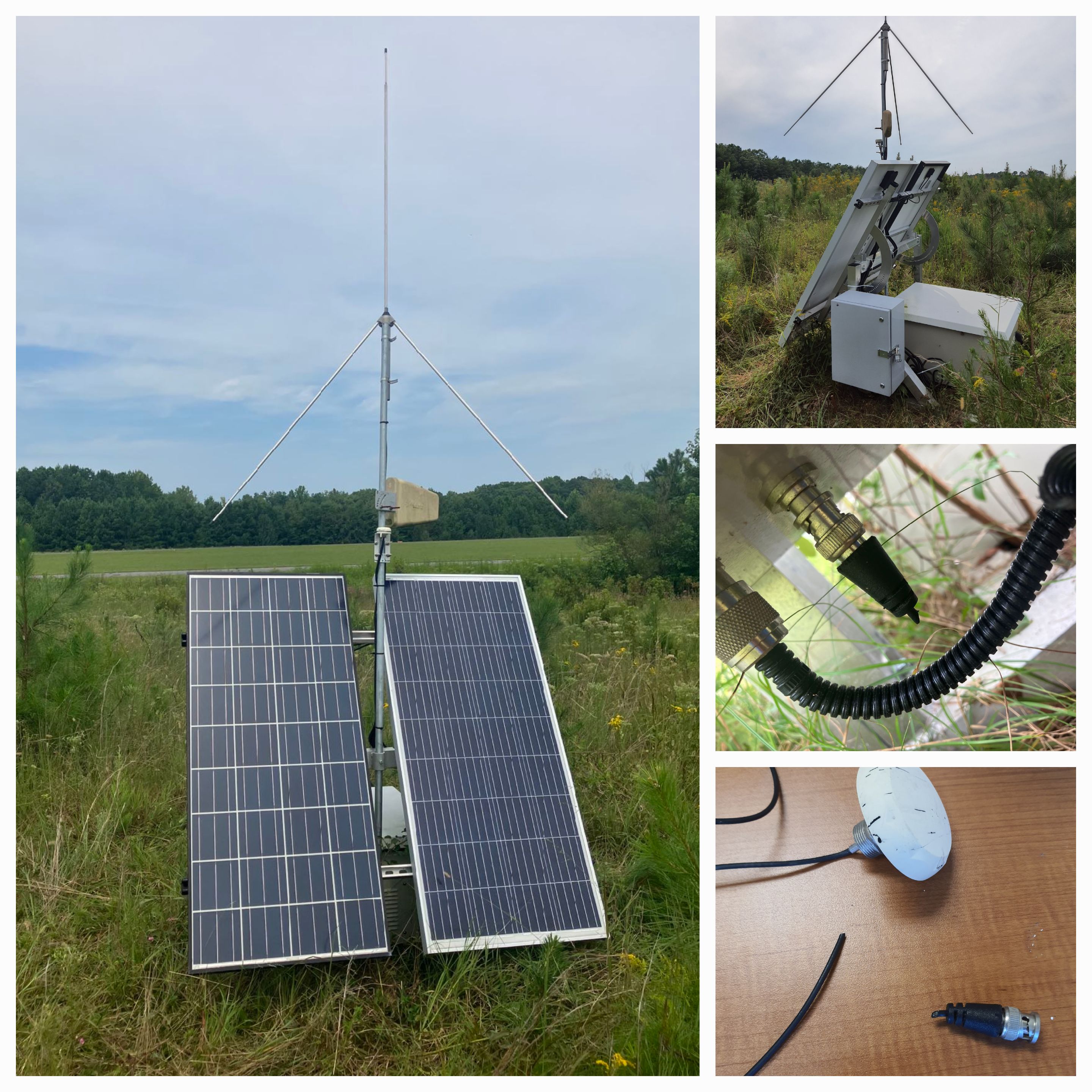 In August, one of the WFFLMA stations in UMD_UAS had an issue with the GPS connection. After being inspected on-site, the GPS coaxial cable was found to be cut off from the end near the ground. It seemed to be bitten by some animals. After replaced with a good GPS cable, the site functioned well again.
Current Status of MALMA
Thunderstorm That Caused Destruction and Power Outage in College Park, MD on July 12, 2022
There were severe thunderstorms with very active lightning flashes;
MALMA detected the flashes;
The strong gust winds in the thunderstorm caused a power outage over 24 hours. College Park, Berwyn Heights, and Greenbelt were among the areas affected;
Power outages left traffic lights functionless.
Destruction in Greenbelt
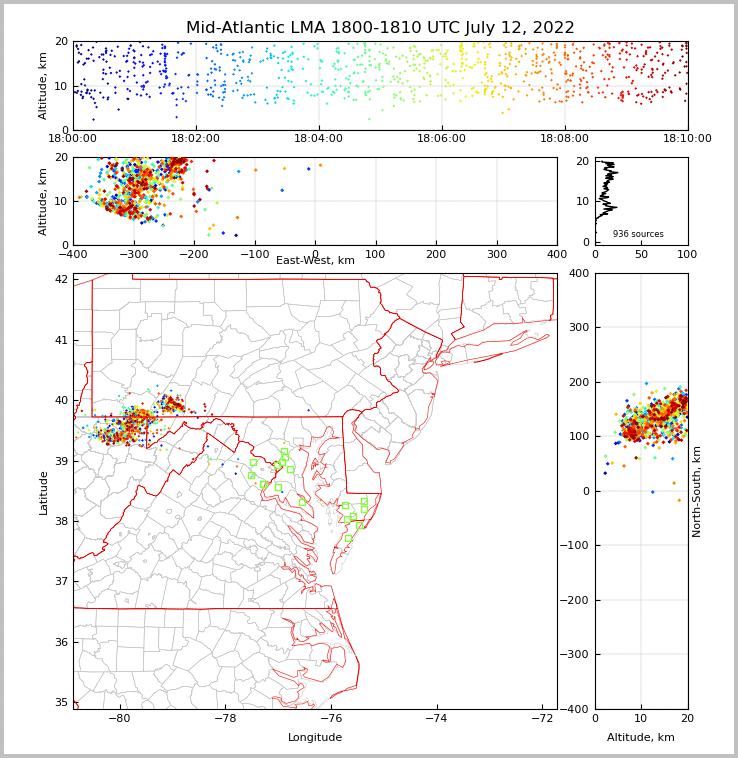 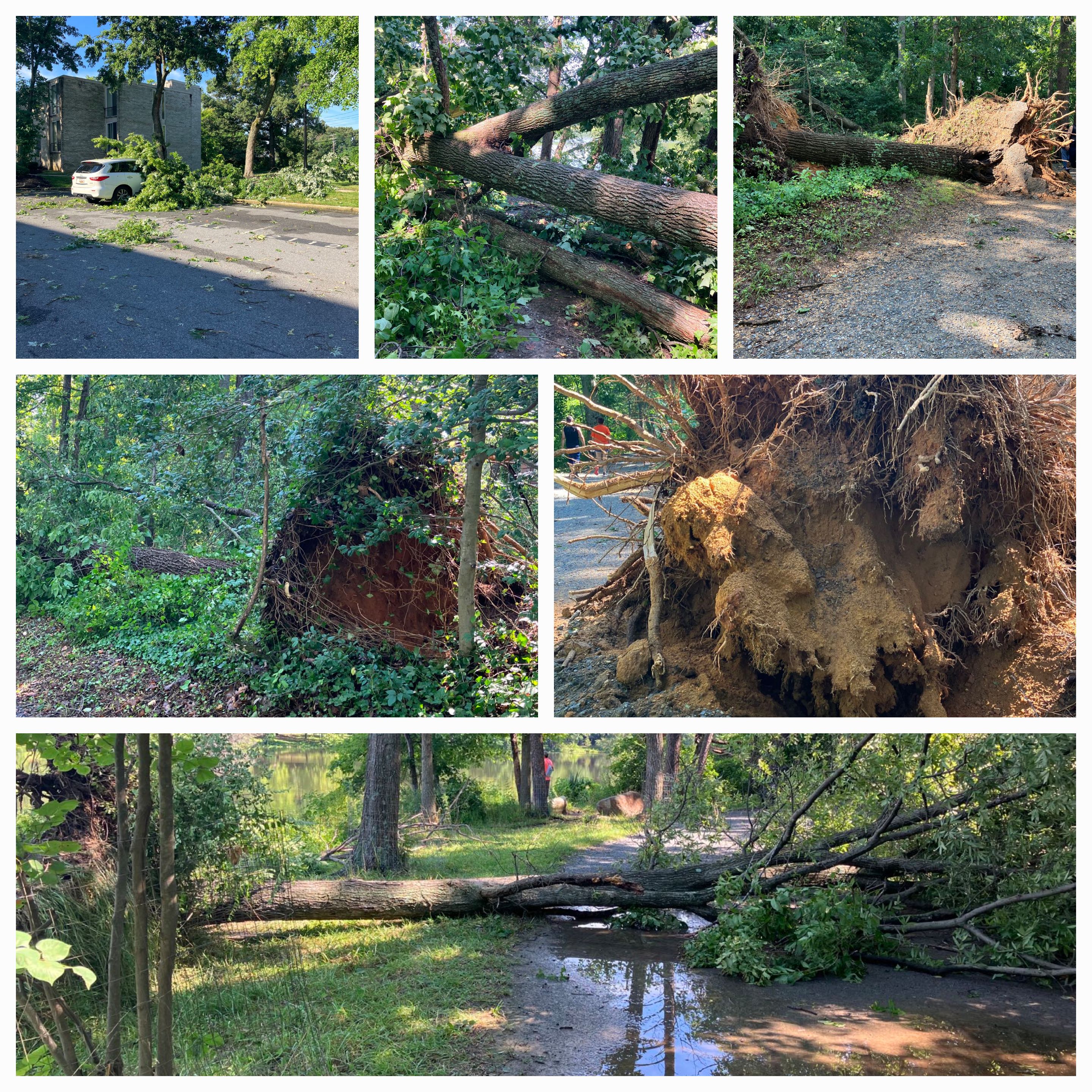 Thunderstorms That Caused Fatalities Near the White House on Aug 4th, 2022
NLDN reports within 3 km
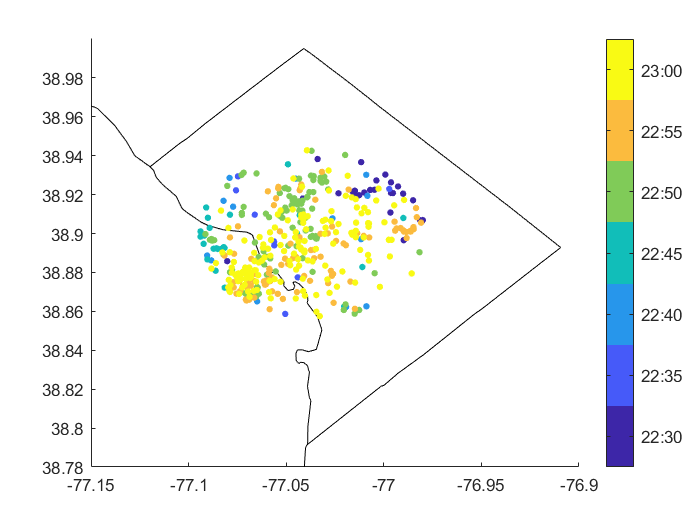 At around 6:50 PM EST, three people were killed and one injured by a lightning strike in the Lafayette Square near the White House in DC;
Both MALMA and NLDN detected these flashes.
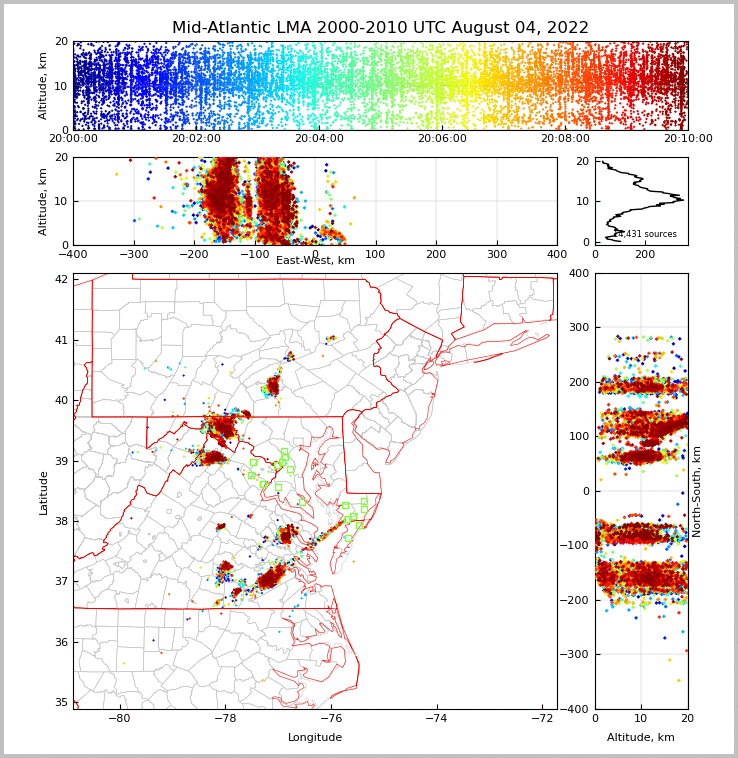 All NLDN reports
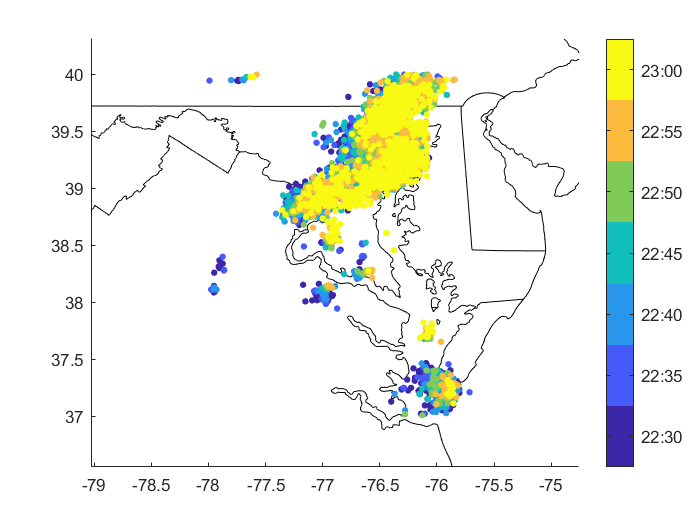 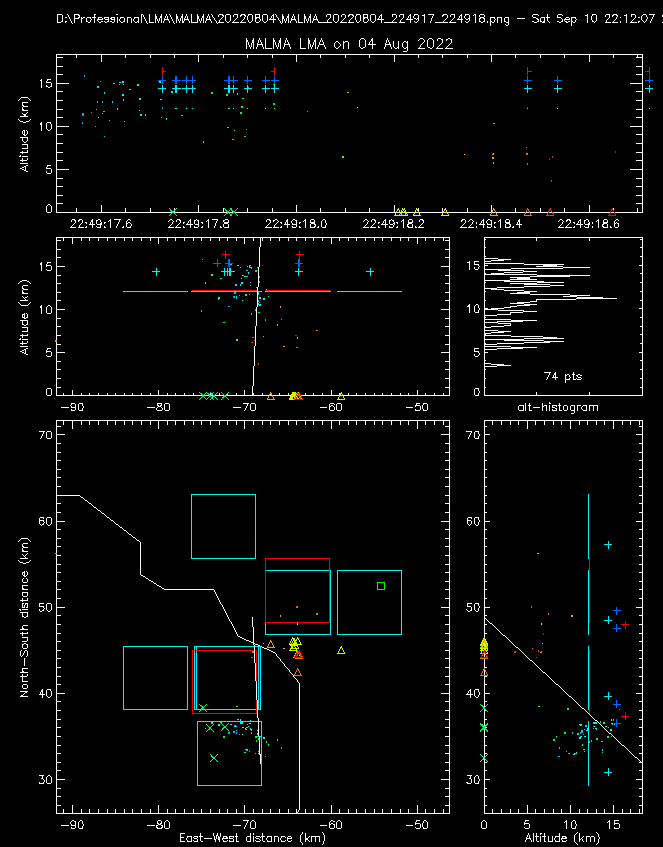 NLDN reported 6 CG strokes. The strongest was the second stroke (-25.5 kA);
Both GLM and MALMA detected the flash
MALMA detected 5/6. Missed the 1st stroke (-16.9 kA). 
GLM detected 3/6.
NLDN reported one –IC pulse right after the 1st CG stroke, but the location is fairly close to the 2nd stroke; MALMA detected sources before the 2nd stroke.
Future work
Installation of a new site at Howard University in D.C.;
Relocation of site at APL/John Hopkins University due to noises;
Installation of a solar LMA site;
VR visualization of lightning data from MALMA, GLM, and other 
    ground-based observations.
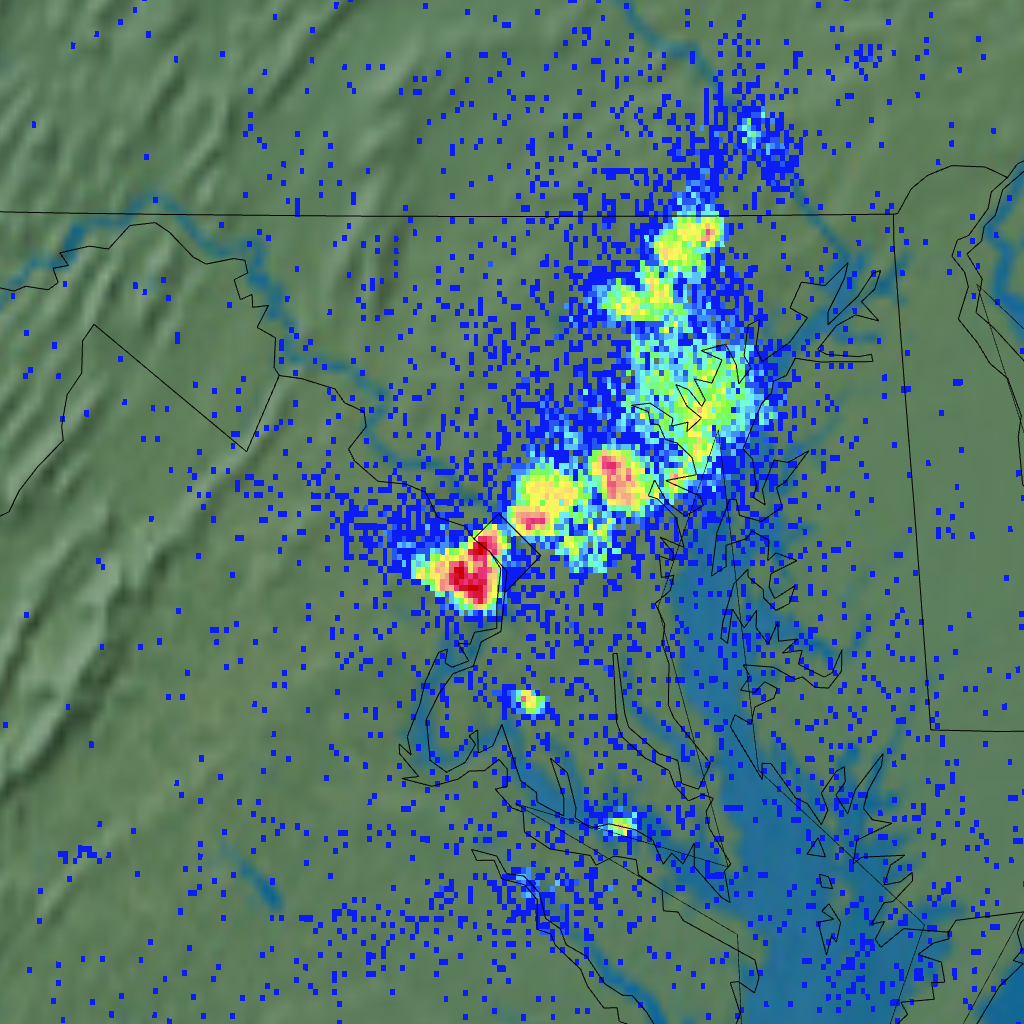 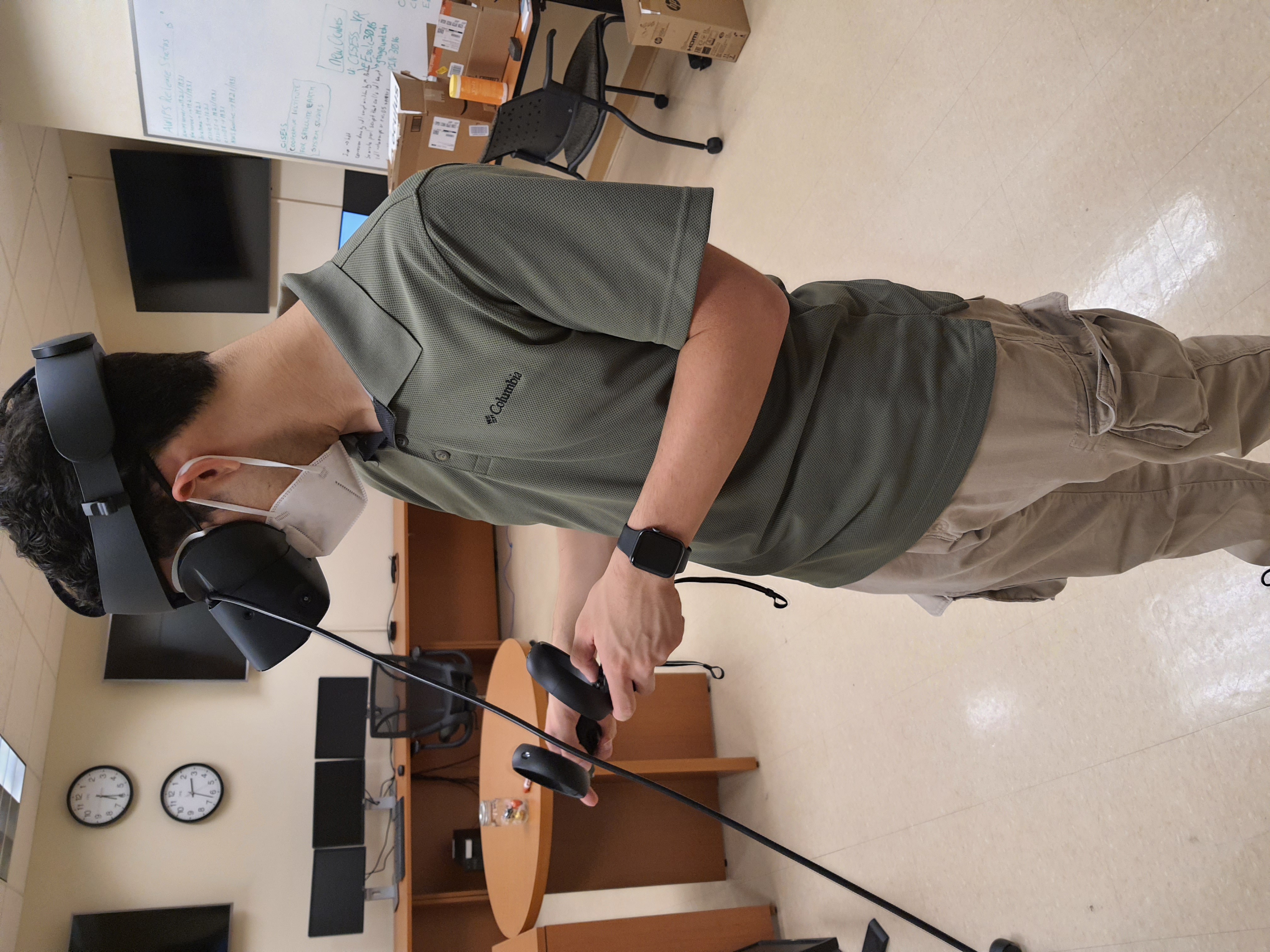 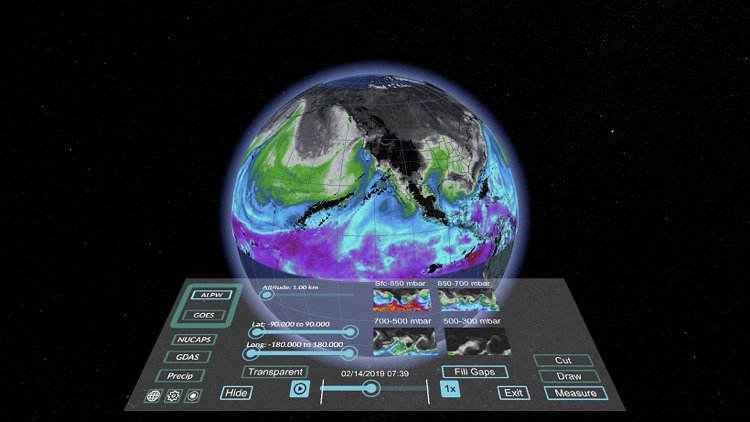 Thank you for your attention!